MY SOUFFLE’S RECIPE
materials: 1 egg 1 teaspoon of sugar 1 teacup of oil1 teaspoon of milk2 soup spoons of cocoa8 tablespoons of flour 1 teaspoon baking powder1 pack of vanilla 1 square of chocolate
1-) mix eggs and sugar well
2-) add liquid ingredients and mix
3-) add solid ingredients (except vanillin and baking powder)
4-) add the baking soda and vanilla and don't mix too much
5-) Put the resulting liquid mixture in the half of the bowl.
6-) put a few pieces of square chocolate on top
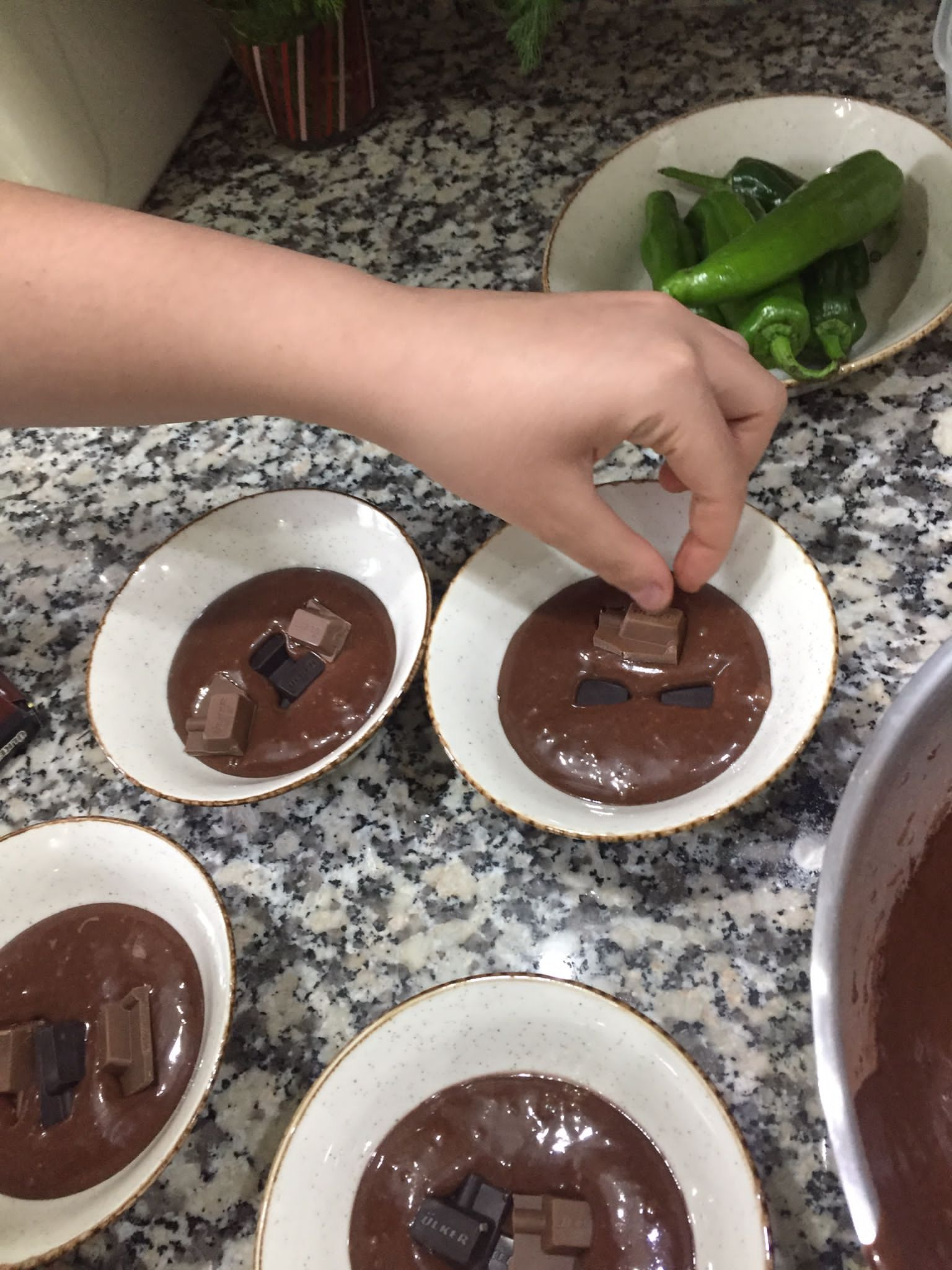 7-) cover it with the liquid mixture
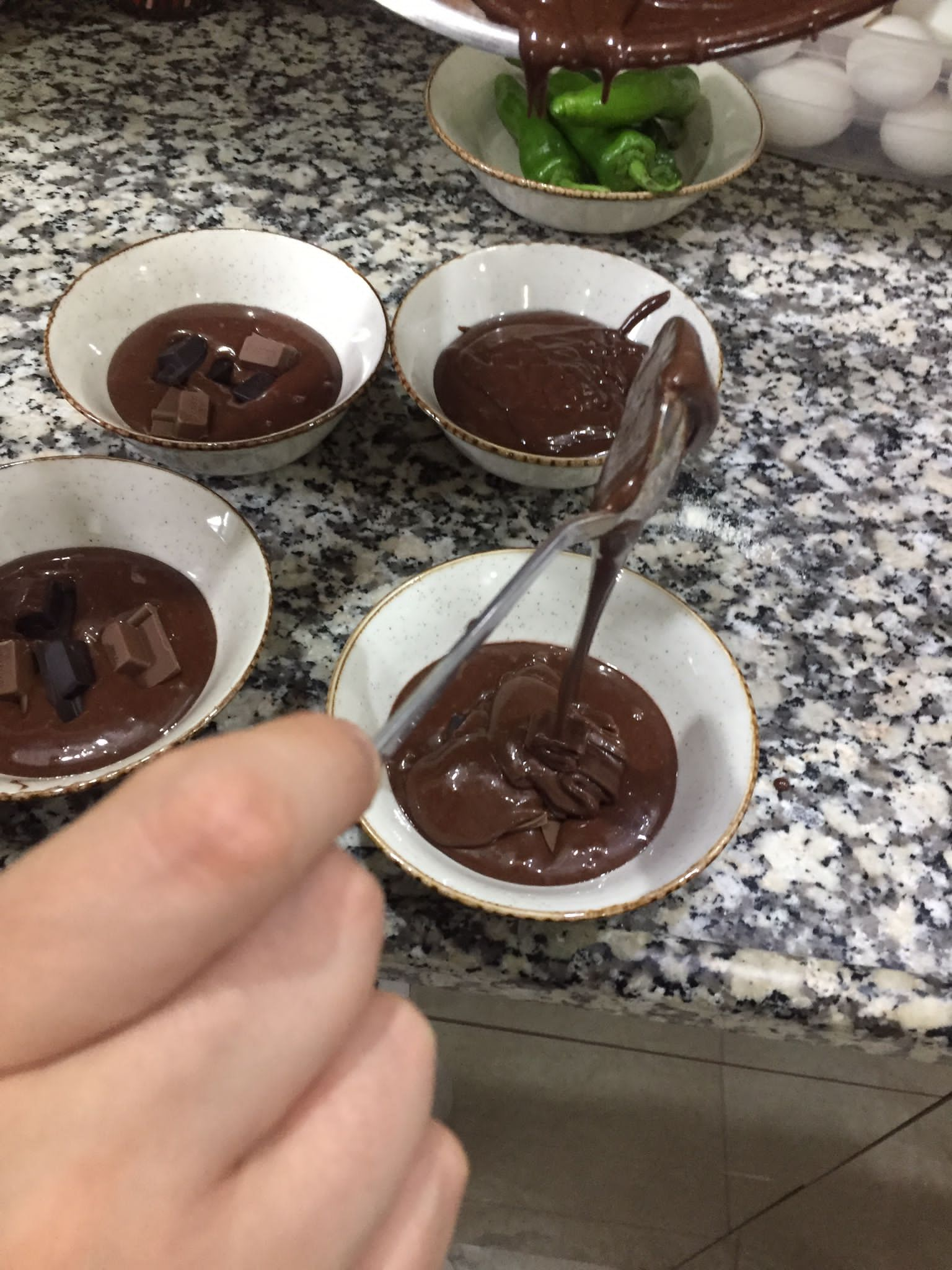 8-) Put the bowls in the boiling water in the pot. Cook for 3 minutes with the lid open for 10 minutes with the lid closed and ENJOY (I recommend you to consume it hot)